EAST AFRICA COMMUNITY
EAST AFRICAN HEALTH COMMISSION
CLIMATE CHANGE,  WATER RESOURCES, HYDROLOGIAL RISKS AND HEALTH
By
Dr. Charles BAKUNDUKIZE (PhD)
University of Burundi
Department of Earth Sciences
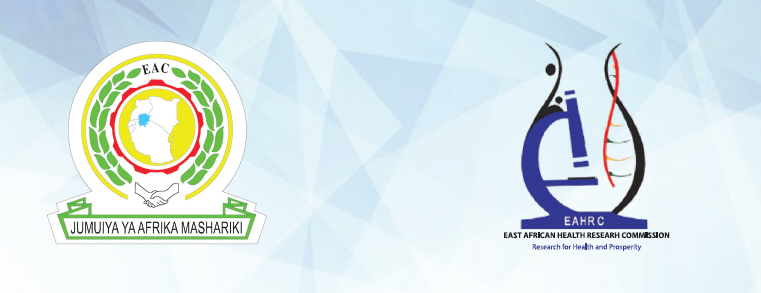 The 6th East African Health and Scientific Conference & International Exhibition and Trade Fair
OUTLINE OF THE PRESENTATION
INTRODUCTION

  THEORETICAL BACKGROUND

 IMPACTS OF CLIMATE CHANGE: WATER RESOURCES Hydrological riscks AND HEALTH

 CONCLUSIONS ET RECOMMENDATIONS
The 6th East African Health and Scientific Conference & International Exhibition and Trade Fair
I. INTRODUCTION
CLIMATE CHANGE is mainly characterised by:

global warming with its associated recurrent heat waves
Sea level rise: as a consequence of glaciers melting
changes in precipitation: erratic nature of rainfall
more frequent or intense extreme weather events:
 extreme rainfall events causing floods and mass movements: landslides, mud flow,….
 drought causing crop failure
Cyclones 

 Climate variability is characterized: 
 Seasonal or yearly fluctuations of the climate above or below a long-term average value.  
Some seasons/years being wetter or warmer than others
The 6th East African Health and Scientific Conference & International Exhibition and Trade Fair
I.  INTODUCTION
Besides effects of  climate change and variability, climate in most of the  EAC countries in also influenced by El-NINO AND LA NINA phenomena

EL-NINO AND LA NINA = Natural PHENOMENA 

Resulting from the interaction between the ocean and the atmosphere in the equatorial Pacific Ocean

 Characterised  by abnormally elevated or low temperatures of the sea surface departing from the long-term average in the equatorial Pacific Ocean
 Recurrent  with an average frequency  of 4.5 years
While EL NINO episodes are associated with abundant of rainfall LA NINA episods are rather characterised by drought in most of EAC
The 6th East African Health and Scientific Conference & International Exhibition and Trade Fair
I. INTRODUCTION
El Niño : 2015-2016 comparable to 1997-1998
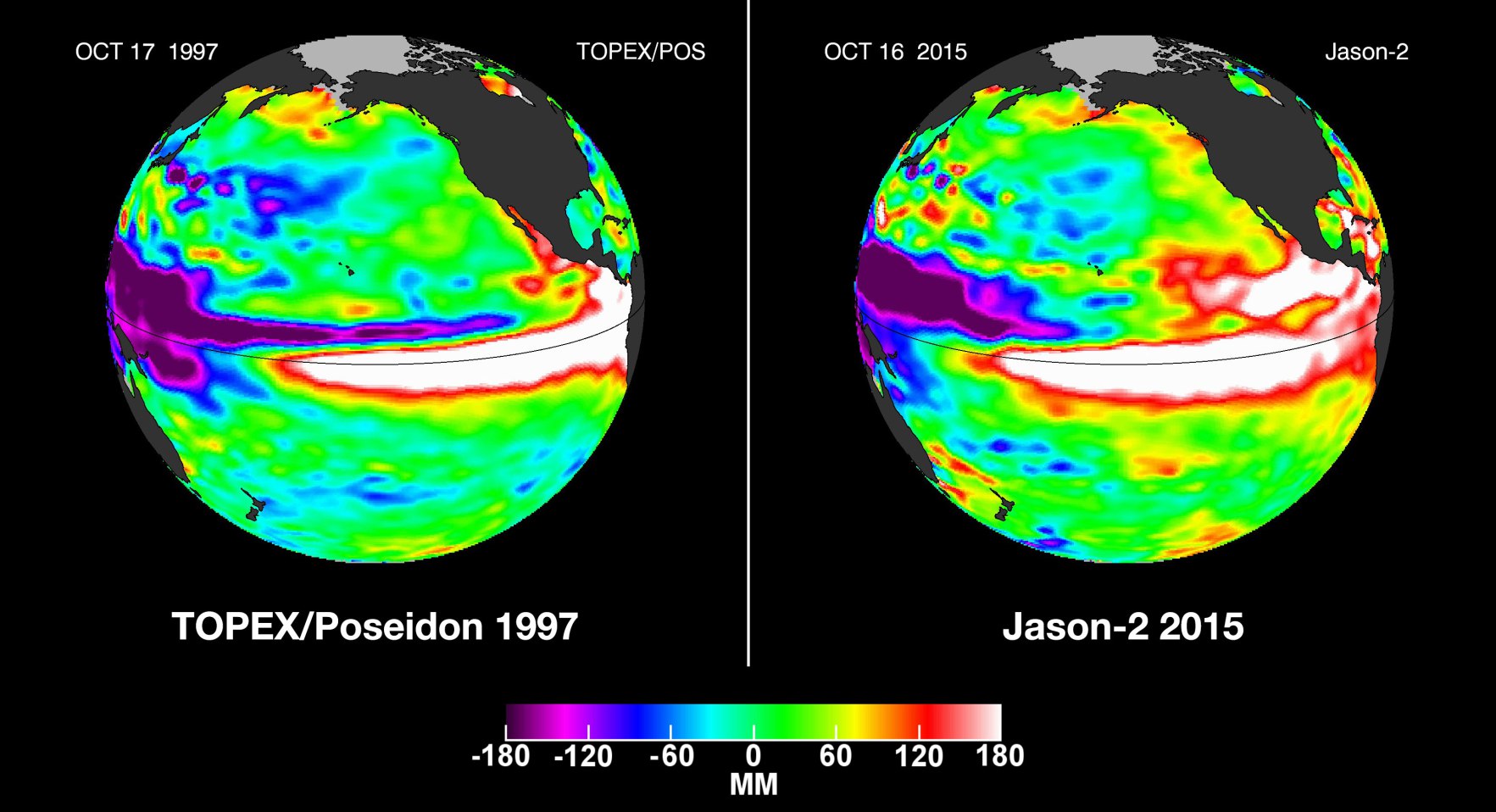 The 6th East African Health and Scientific Conference & International Exhibition and Trade Fair
I. INTRODUCTION
EL-NINO and LA NINA EPISODES FROM 1951 to 2016
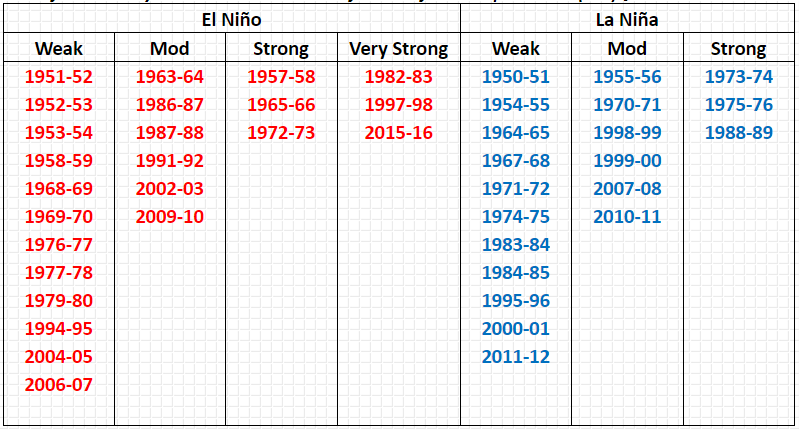 The 6th East African Health and Scientific Conference & International Exhibition and Trade Fair
I. INTRODUCTION
climate change is an global issue but impacts are not felt equally across the planet



Some nations will likely experience more adverse effects than others depending on capacity to adapt. 


particular groups of people are sensitive to climate change impacts:  elderly, people with disabilities, children and pregnant women, native and tribal groups, and low-income populations.
The 6th East African Health and Scientific Conference & International Exhibition and Trade Fair
II. THEORETICAL BACKGROUND
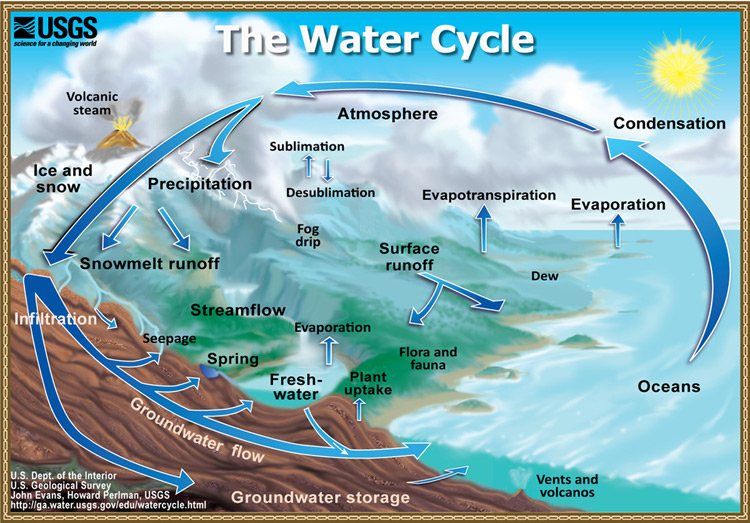 The hydrologic cycle is an endless process, powered by the sun's energy, which moves water between the oceans, the sky, and the land.
The 6th East African Health and Scientific Conference & International Exhibition and Trade Fair
II. THEORETICAL BACKGROUND
P = ETO + RO+ I

This general equation can be also detailed as follows:

    P =  ET0 + Qriv  + Qp  +   ∆PAW+ ∆Saq

  
Where
 I = Infiltration
 ETO = Evapotranspiration
P = precipitations (inputs)
 Qriv = River discharge
 Qp: water abstracted from underground aquifers
 ∆PAW: plant available water
∆Saq: variation of water storage in underground aquifers
Water balance equation helps to quantify the different fluxes of water circulating between the different reservoirs of the hydrologic cycle
Input
Outputs
Change in storage over the time
The 6th East African Health and Scientific Conference & International Exhibition and Trade Fair
IMPACTS OF CLIMATE CHANGE: WATER RESOURCES, Hydrological risks AND HEALTH
Details of the components of the water balance equation in order to understand well how climate change affects the livelihood of population and particularly health aspects:
∆PAW+ ∆Saq
PAW = plant available water =soil moisture storage

Periods of extreme rainfall events: soil moisture level is kept at its maximun capacity (field capacity) and this results in:
 increased surface runoff and river discharges which will be discussed further.
 Elevated Soil moisture favours agricultural production and hence ensure food security 
 However prolonged elevated soil moisture may be detrimental to crop production resulting in food insecurity
III. IMPACTS OF CLIMATE CHANGE: WATER RESOURCES, Hydrological riscks AND HEALTH
Increased groundwater recharge (∆Saq) leads to:
 Increases the availability of groundwater (Qp)
Substantial baseflow and  consequently increased river discharge during dry season: water available for irrigation, livestock, energy production,....
Substantial  spring discharge which allows to have drinking water even during dry seasons
P =  ET0 + Qriv  + Qp  +   ∆PAW+ ∆Saq
IMPACTS OF CLIMATE CHANGE: WATER RESOURCES, Hydrological risks AND HEALTH
Qriv= river discharge  comprises the surface runoff and the baseflow (discharge from the underground aquifer)

In period of extreme rainfall events the surface runoff can cause disasters such as:
Soil erosion and the ensuing siltation of hydropower or irrigation dam reservoirs
High river discharge results in floods which:
 contaminate freshwater supplies, 
 heighten the risk of water-borne diseases, 
 and create breeding grounds for disease-carrying insects such as mosquitoes

SEA LEVEL RISE STEMING FROM MELTING OF glaciers OR EXTREM RAINFALL MAY RESULT IN THE SALINAZATION OF SOLS AND GROUNDWATER IN COASTAL INVIRONMENTS
III. IMPACTS OF CLIMATE CHANGE: WATER RESOURCES, Hydrological risks AND HEALTH
Elevated river discharges can also cause:
drownings and physical injuries: e.g. the torrential rains on the 09-10/02/2014 caused the death of more than 100 peoples in Bujumbura, 
Damage to homes therefore compelling people to be relocated in camps: promiscuity causes propagation of diseases such as dysentery, cholera, AIDS, diarrhoeal disease, which kills  several children especially those under 5 years
Damages to road network, disrupting access to health facilities (hospitals, pharmacies, supply of medical and health services, humanitarian aid: e.g. Kabezi health center in 2009
Damage to hydropower plants: e.g. Mugera and Burasira in 2016
 Torrential rains can also:
 disrupt drinking water, sewage and electricity conveyance systems, 
 damage crops and livestock thus negatively affecting food security
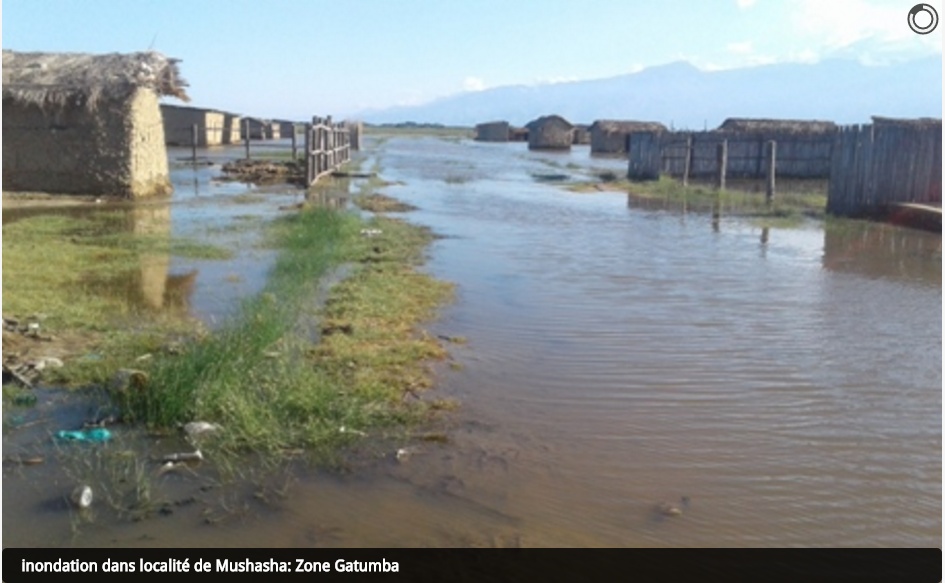 Flooding at MUSHASHA-GATUMBA in May 2016
The 6th East African Health and Scientific Conference & International Exhibition and Trade Fair
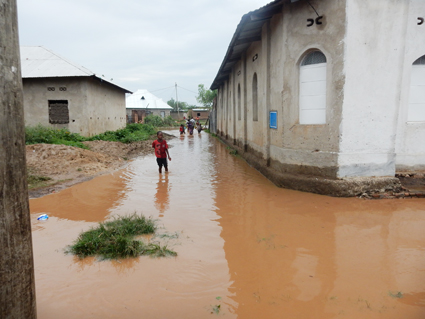 III. IMPACTS OF CLIMATE CHANGE: WATER RESOURCES, Hydrological risks AND HEALTH
But soil moisture is a double-edged sword as water stored in the sol: 
 lubricates the surface of rupture thus accelerating  the movement
increases the weight of the weathered materials and crea
Create pore pressure which uplifts the weathered mantle thus reducing the shear resistance
The 6th East African Health and Scientific Conference & International Exhibition and Trade Fair
IMPACTS OF CLIMATE CHANGE: WATER RESOURCES, Hydrological risks AND HEALTH
All the above factors when combined with a favorable topography and geology will trigger mass movements: landslides, debris flows, mudflows, ….

Heavy rainfall are the main triggering factor of mass movements
The 6th East African Health and Scientific Conference & International Exhibition and Trade Fair
III. IMPACTS OF CLIMATE CHANGE: WATER RESOURCES, Hydrological risks AND HEALTH
Like floodings, mass movements can cause:
death and physical injuries: e.g. Nyaruhongoka (2015), (Musigati, 2013), Mabayi (2017),….
Damage to public infrastructures and private homes therefore 
compelling people to be relocated in camps and the ensuing health problems (dysentery, cholera, AIDS, diarrhoeal diseases)
Damage to roads and bridges, hence disrupting access to hospitals and pharmacies,  supply of medical and health services and humanitarian help to the population in need
Damage to hydropower plants, water, sewage and electricity conveyance  systems, 
damage  to crops and livestock thus negatively affecting food security
IMPACTS OF CLIMATE CHANGE: WATER RESOURCES, Hydrological risks AND HEALTH
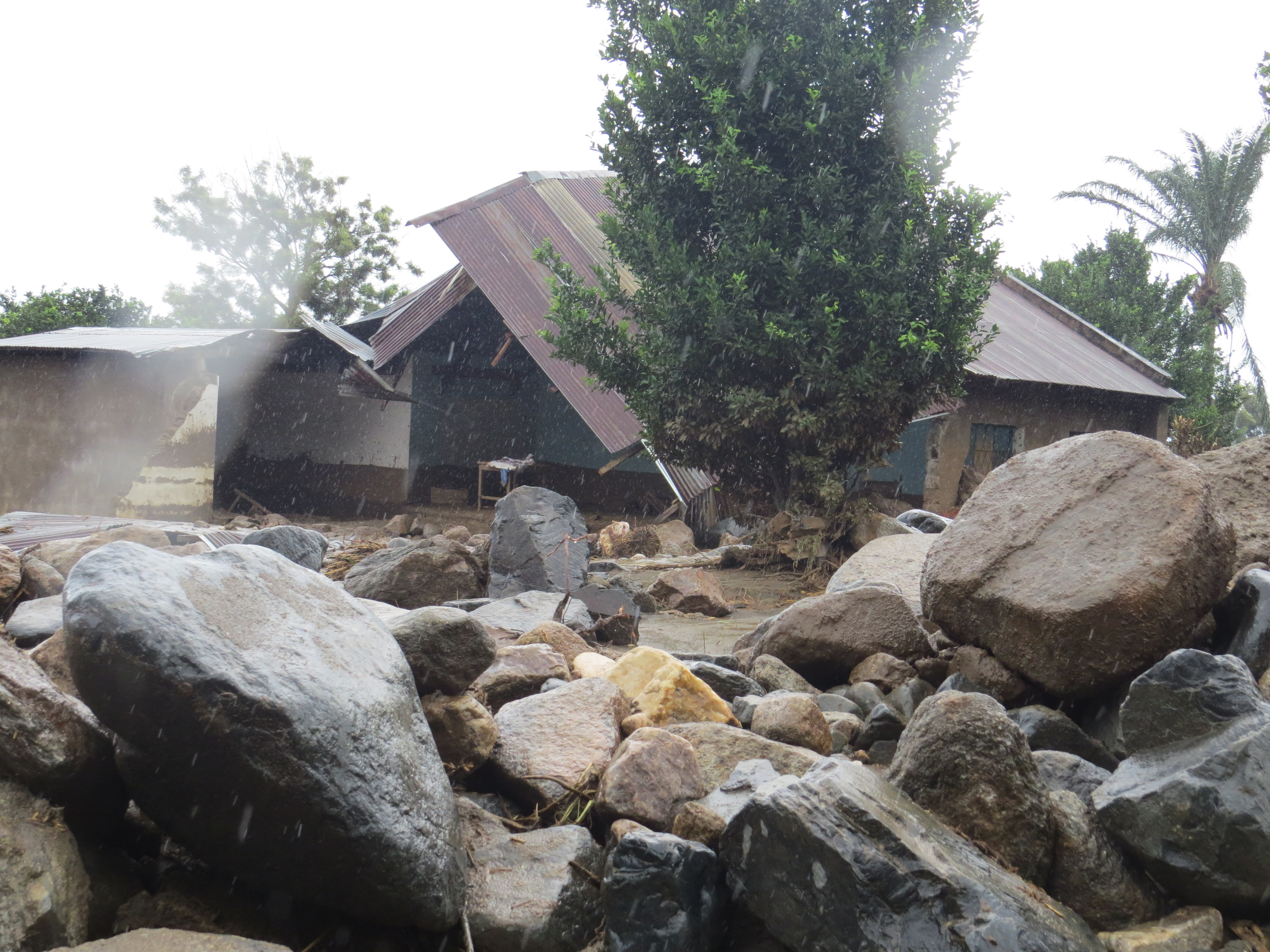 The 6th East African Health and Scientific Conference & International Exhibition and Trade Fair
NYARUHONGOKA 2015
III. IMPACTS OF CLIMATE CHANGE: WATER RESOURCES, Hydrological risks AND HEALTH
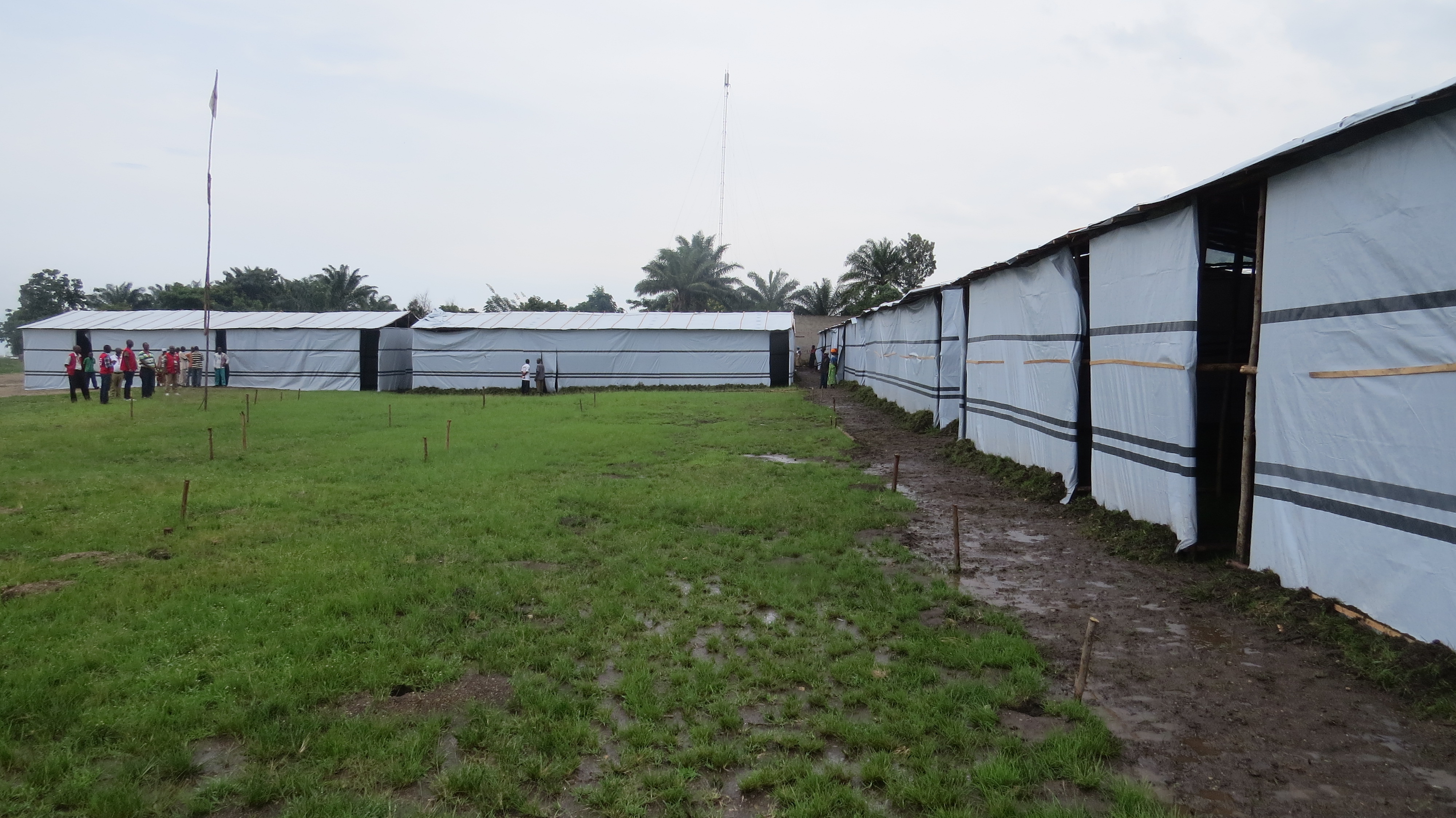 Displaced persons in Nyaruhongoka after the debris flow (2015-2016)
IMPACTS OF CLIMATE CHANGE: WATER RESOURCES, Hydrological riscks AND HEALTH
Periods of droughts and  high temperatures:
∆PAW+ ∆Saq

Soil moisture (PAW) is depleted and this  results in crop failure
Recharge does not take place: there is no rainfall
 groundwater levels drop and this results in spring drying out
 groundwater in boreholes and hand-dug wells drops sometimes below the intake of pumps

Droughts and warming temperatures result in decreases in water resources in many parts of the word, especially in water-stressed areas due to droughts such as the Mediterranean, southern Africa and northeastern Brazil
IMPACTS OF CLIMATE CHANGE: WATER RESOURCES, Hydrological risks AND HEALTH
Decrease in water resources compels people to use non potable water which results in proliferation of water-borne diseases.

In coastal  environments, drying out of springs will lead to groundwater  overabstraction with the consequent sea water intrusion in coastal aquifers: e.g. mediterranean region, Tanzania, Latine America, Southeastern Asia

Likewise, rising tempertures and droughts will lead to the déterioration of water quality through salinization of coastal aquifers and soils:
III. IMPACTS OF CLIMATE CHANGE: WATER RESOURCES, Hydrological risks AND HEALTH
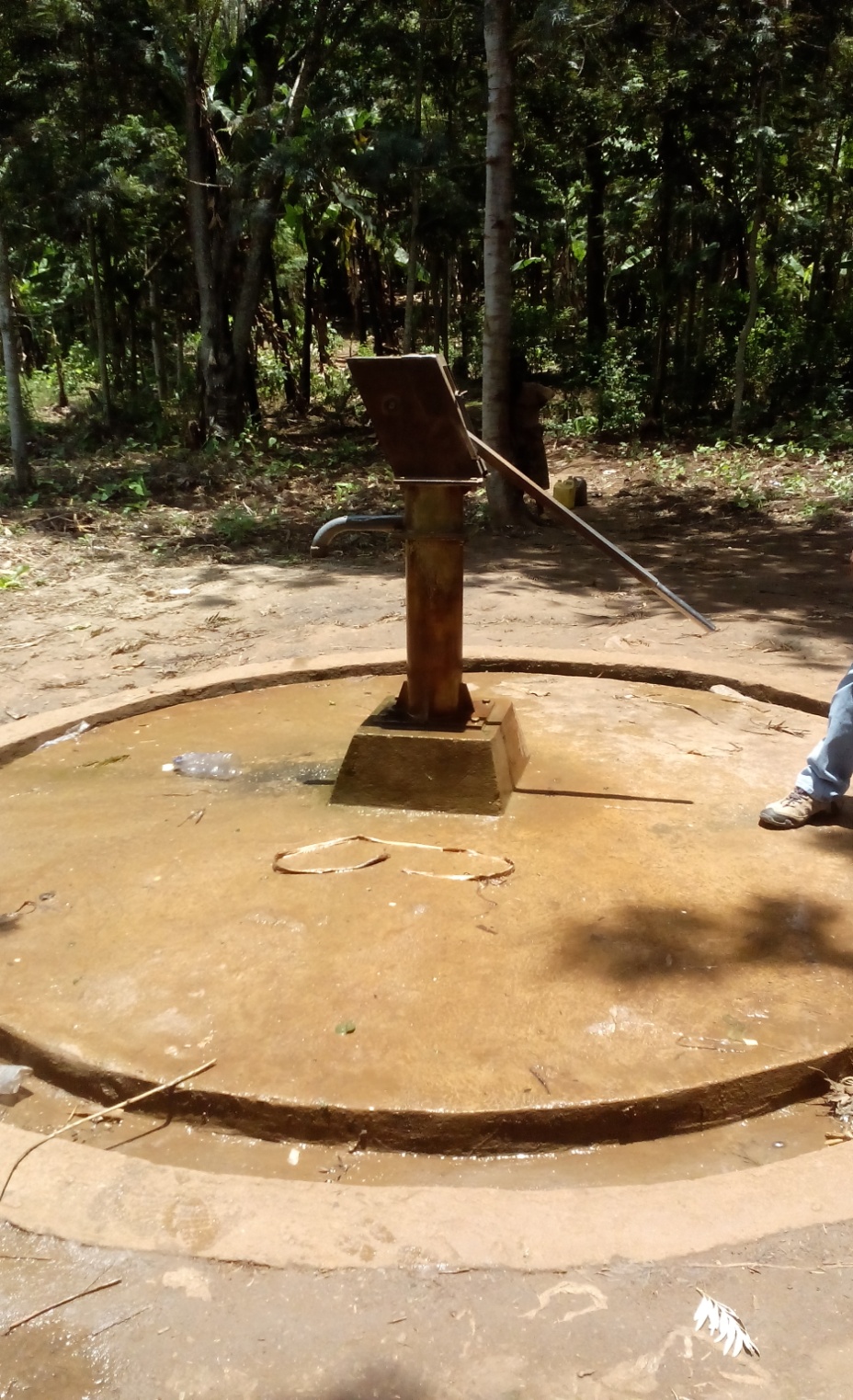 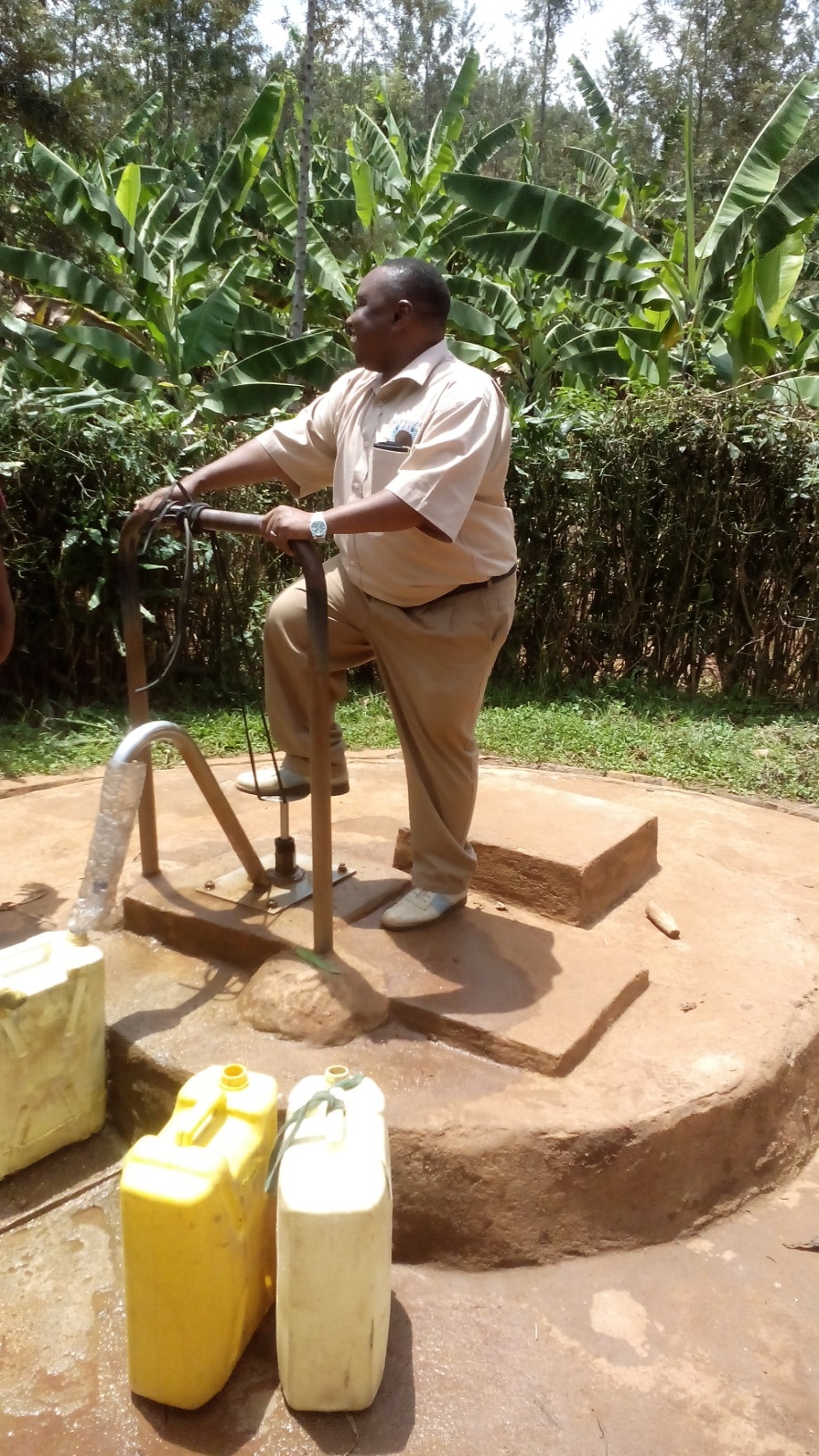 The 6th East African Health and Scientific Conference & International Exhibition and Trade Fair
Population in Kirundo relies on groundwater  for potable water supply
III MPACTS OF CLIMATE CHANGE: WATER RESOURCES, Hydrological risks AND HEALTH
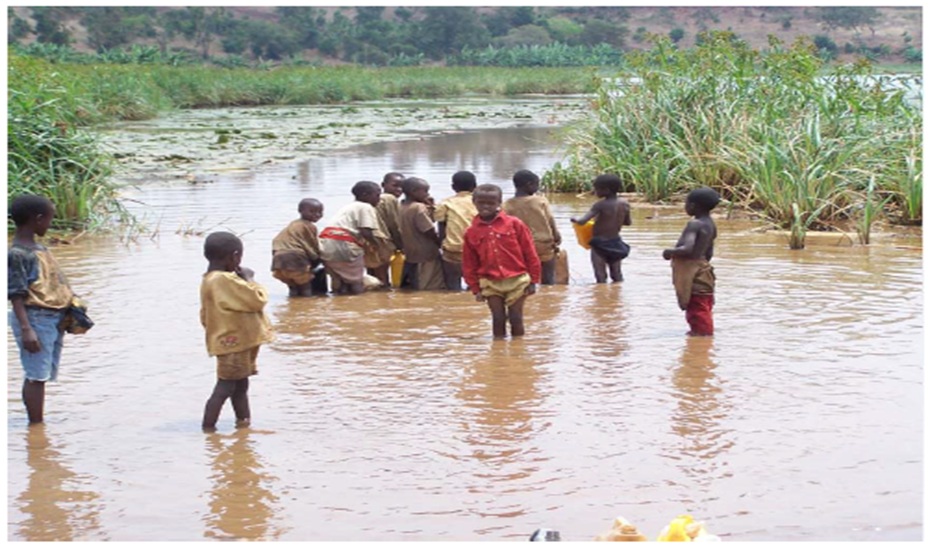 During drought periods  water level drammatically drops  within the aquifer and people resort to surface water
III. IMPACTS OF CLIMATE CHANGE: WATER RESOURCES, Hydrological risks AND HEALTH
In periods of droughts and  high temperatures:
 river discharge Qriv will strongly descreases
 lack of water for irrigation with the consequent crop failure : food insecurity
 lack of water for energy production: hydropower
 conflict between water users: farmers, industries,..
 loss of water-depend ecosystems with negative consequences on biodiversity
 security issues: many conflicts around the world are due to water ressources like in Middle East
 conflict between Syria, Israel, Palestinia and Jordania about Jourdan River
conflit between Irak, Syrie and Turkey about Euphrate and Tigre Rivers
The 6th East African Health and Scientific Conference & International Exhibition and Trade Fair
IV. CONCLUSIONS AND RECOMMENDATIONS
IV. 1. CONCLUSIONS
 Climate change may be charaterised by:
Extreme precipition resulting in:
availability of both surface and groundwater for human consumption and agricultural activities 
Flooding and mass movements causing health problems, material and human losses, displacement of populations
water quality issues leading to health problems especially water-borne deseases
Floods also create a suitable envornment for proliferation of vectors of some diseases like mosquitoes  
Disruption of road network,electricity, water supply  and sewage systems
The 6th East African Health and Scientific Conference & International Exhibition and Trade Fair
IV. CONCLUSIONS AND RECOMMENDATIONS
IV. 1. CONCLUSIONS
Climate change may be charaterised by:

b. Erratic rainfal, droughts and high temperatures causing:

 scarcity of potable water and cosequents health problems steming from the consumption of poor quality water
water deficit in main growing seasons for crops and consequent crop failure
 scarcity of water resources for differents uses: energy production, industial and domestic uses
 deterioration of water quality:e.g.  Salinization and salt water intrusion
The 6th East African Health and Scientific Conference & International Exhibition and Trade Fair
IV. CONCLUSIONS AND RECOMMENDATIONS
IV. 2.  Recommendations
Impacts of climate change and variability on health and water resources should be anticipated and adaptation measures adopted in time

 Excess rain water resulting from extreme rainfall events should be harnessed through rain harvesting systems in order offset erratic rainfall or drought

 A common early warning system should be established in EAC in order to avoid human  and some material losses due to climate change and variability

 collaborative research through a multidisciplinary team should be strenghthened in EAC in order to tackle and constantly monitor this important issue of climate change and variabilty

 



Les zones prédisposées aux mouvements gravitaires peuvent être facilement identifiées et cartographiées par des techniques actuellement à notre portée

 Les surplus d’eau peuvent être  collectées et stockées en prévision du  phénomène contraire à EL NINO: LA NINA Systèmes de collecte des eaux pluviales
The 6th East African Health and Scientific Conference & International Exhibition and Trade Fair
Thank you
Merci
Asante
The 6th East African Health and Scientific Conference & International Exhibition and Trade Fair